Approccio clinico al paziente iperteso
Maria Del Ben
Sapienza, Università di Roma
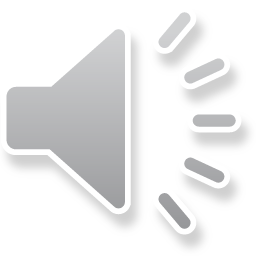 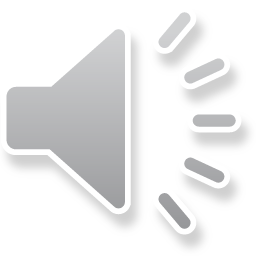 La valutazione clinica del paziente iperteso dovrebbe essere condotta tenendo in considerazione quattro obiettivi:

Confermare che esiste un aumento stabile della pressione arteriosa e determinarne il grado

Escludere o identificare le cause secondarie di ipertensione

Determinare la presenza di danno d’organo e quantificarne la gravità

Identificare la presenza di altri fattori di rischio cardiovascolari e di condizioni cliniche che potrebbero influenzare la prognosi ed il trattamento.
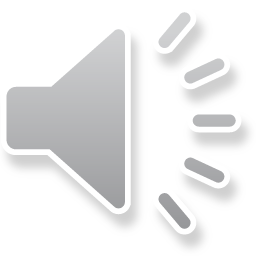 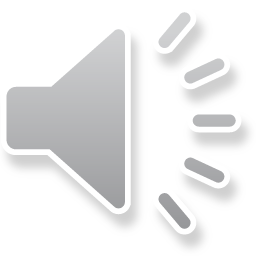 Benefici della riduzione della pressione arteriosa
Riduzione percentuele media
	Ictus 	35–40%  
	
	Infarto miocardico 	20–25% 

	Scompenso cardiaco	50%
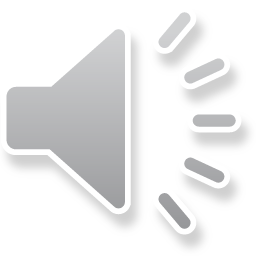 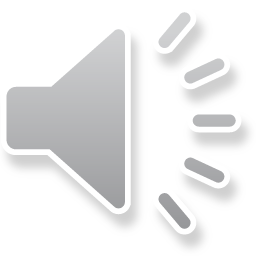 BENEFICI DELLA RIDUZIONE DI 10 mmHg di PAS e 5 mmHg di PAD
- 20%  di tutti gli eventi CV maggiori
-10%    mortalità per tutte le cause
- 35%  ictus
- 20%  eventi cardiovascolari
- 40%  scompenso cardiaco

Queste riduzioni di rischio relativo sono indipendenti dai valori pressori di base , dal livello di rischio CV e dalla presenza di eventuali comorbidità quali ad esempio il diabete e l’insufficienza renale cronica, età, sesso ed etnia
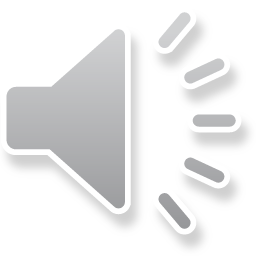 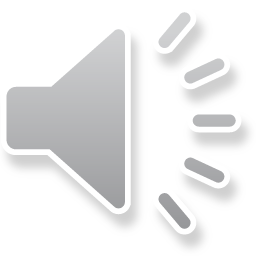 Come affrontare l’ipertensione?
Sulla base di:
Valori della pressione
Presenza di altri fattori di rischio
Danno degli organi bersaglio (diabete e malattie cardiovascolari e renali)
Stile di vita (dieta, esercizio fisico, fumo)
Altri aspetti della situazione medica, personale e sociale del paziente
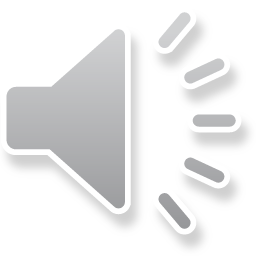 Come affrontare l’ipertensione?
Sulla base di:
Valori della pressione
Presenza di altri fattori di rischio
Danno degli organi bersaglio (diabete e malattie cardiovascolari e renali)
Stile di vita (dieta, esercizio fisico, fumo)
Altri aspetti della situazione medica, personale e sociale del paziente
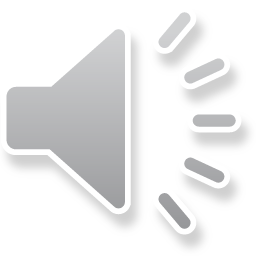 Tecniche di misurazione
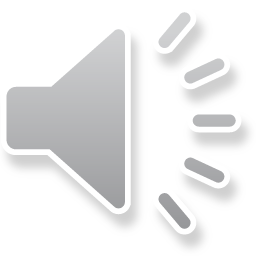 Misura in ambulatorio
Usare il metodo ascoltatorio con un apparecchio calibrato e validato  
Il paziente deve essere seduto da 5 minuti, con I piedi sul pavimento e il braccio sollevato a livello del cuore   
Occorre utilizzare un bracciale di dimensioni adeguate
Devono essere registrate almeno due misurazioni.
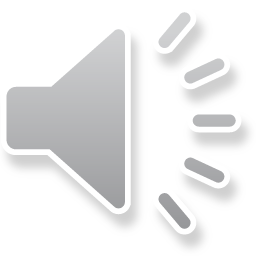 Monitoraggio delle 24 ore
Il moniroraggio è utile per discriminare le ipertensioni da camice bianco   
I valori pressori sono solitamente più bassi che nell’ambulatorio  
Gli ipertesi hanno una pressione >135/85 mmHg di giorno e >120/75 mmHg durante il sonno
La pressione si riduce del 10 - 20% durante la notte
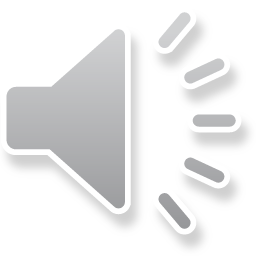 Automisurazione della pressione
Fornisce informazioni su:
Risposta alla terapia
Migliora l’aderenza alla terapia 
Discrimina l’ipertensione da camice bianco

Una misurazione casalinga >135/85 mmHg è generalmente considerata diagnostica per ipertensione

Gli apparecchi domestici devono essere controllati periodicamente.
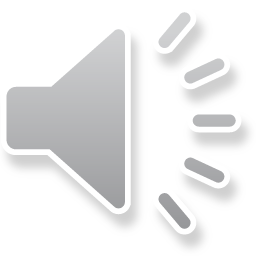 Classificazione negli USA
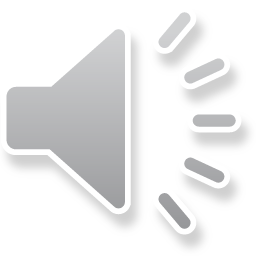 Classificazione europea
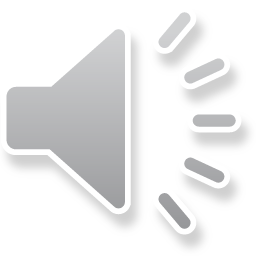 Definizione di pressione normale
USA

SBP < 120
DBP < 80
EUROPA

SBP < 130
DBP < 85
----------------------
OTTIMALE
SBP < 120
DBP < 80
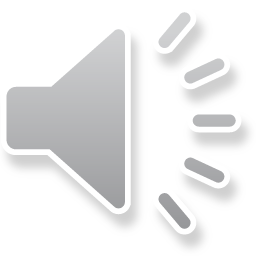 Definizione di Ipertensione
USA

Stage 1   140/159 or 90/99

Stage 2     ≥160 or ≥100
EUROPA

Grado 1	    140/159 or 90/99

Grado 2	  160/179 or 100/109

Grado 3	       ≥180 or ≥110

SBP isolata      ≥140 and <90
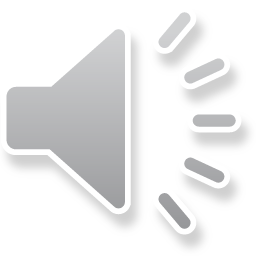 Come affrontare l’ipertensione?
Sulla base di:
Valori della pressione
Presenza di altri fattori di rischio
Danno degli organi bersaglio (diabete e malattie cardiovascolari e renali)
Stile di vita (dieta, esercizio fisico, fumo)
Altri aspetti della situazione medica, personale e sociale del paziente
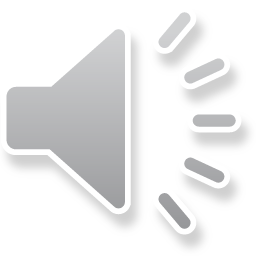 Fattori di rischio 
 
Livelli di pressione sistolica e diastolica
Età (uomini>55; donne >65)
Fumo
Dislipidemia (LDL-C>115; TG>150) 
Storia familiare di eventi CV precoci
Obesità (BMI >30)  
Obesità addominale (CV uomini >102; donne >88)
Proteina C-reattiva (> 1mg/dl)
IFG/IGT
Iperuricemia
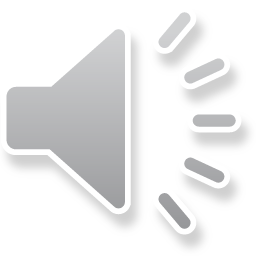 Fattori di rischio aggregati all’ipertensione
UOMINI
DONNE
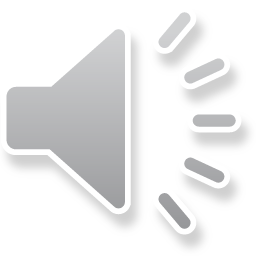 Kannel WB. Am J Hypertens. 2000;13(1 Pt 2):3S-10S.  Framingham Heart Study
[Speaker Notes: Epidemiologic research has shown that hypertension usually occurs in conjunction with other CV risk factors.
Data from the Framingham study clearly illustrate the co-existence of risk factors in the hypertensive population. In the Framingham population, <20% of hypertension cases occurred in isolation. Most patients (73% in men and 71% in women) had between 1 and 3 risk factors for CV in addition to hypertension. A further 8% and 12% of men and women, respectively, had 4 or more additional risk factors for CVD.]
Come affrontare l’ipertensione?
Sulla base di:
Valori della pressione
Presenza di altri fattori di rischio
Danno degli organi bersaglio (diabete e malattie cardiovascolari e renali)
Stile di vita (dieta, esercizio fisico, fumo)
Altri aspetti della situazione medica, personale e sociale del paziente
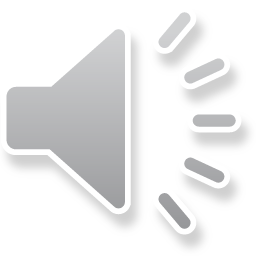 Danno d’organo
CUORE
 Ipertrofia ventricolare sinistra  (ECG/Ecocardio)
 Angina o pregresso infarto miocardico
 Vascolarizzazione coronarica
 Scompenso cardiaco
CERVELLO
 Ictus o TIA
INSUFFICIANZA RENALE CRONICA  (eGFR 30-60 ml) (microalbuminuria)
ARTERIOPATIA TRONCHI SOVRAORTICI  (IMT >0.9 mm)
ARTERIOPATIA DEGLI ARTI  (ABI <0.9)
RETINOPATIA
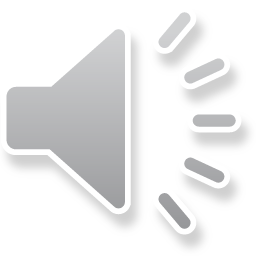 Come affrontare l’ipertensione?
Sulla base di:
Valori della pressione
Presenza di altri fattori di rischio
Danno degli organi bersaglio (diabete e malattie cardiovascolari e renali)
Stile di vita (dieta, esercizio fisico, fumo)
Altri aspetti della situazione medica, personale e sociale del paziente
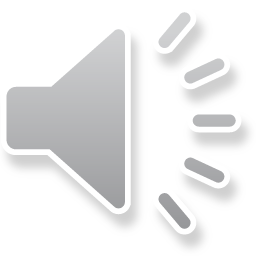 Modifiche dello stile di vita
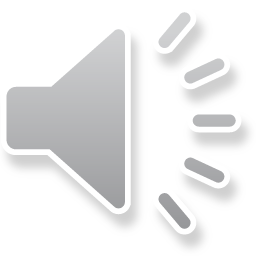 Come affrontare l’ipertensione?
Sulla base di:
Valori della pressione
Presenza di altri fattori di rischio
Danno degli organi bersaglio (diabete e malattie cardiovascolari e renali)
Stile di vita (dieta, esercizio fisico, fumo)
Altri aspetti della situazione medica, personale e sociale del paziente
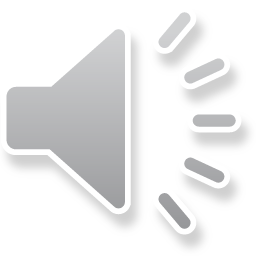 Alcune cause di ipertensione secondaria
Sindrome delle apnee notturne
Ipertensione da farmaci
Insufficienza renale cronica
Iperaldosteronismo primitivo
Malattia reno-vascolare
Sindrome di Cushing
Feocromocitoma
Coartazione aortica
Malattie tiroidee e paratiroidee
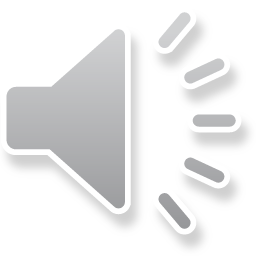 L’inizio della terapia antipertensiva deve basarsi su due criteri:  

Il livello del rischio cardiovascolare globale

Il livello della pressione
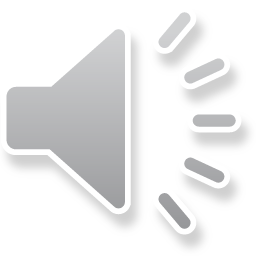 Obiettivi della terapia antipertensiva
1) ottenere la massima riduzione, a lungo termine, del rischio cardiovascolare globale;
2) ridurre la pressione arteriosa almeno al di sotto dei 140/90 mmHg e, se tollerato, a valori inferiori, in tutti gli ipertesi; 
3) considerare obiettivo ideale da raggiungere una pressione inferiore a 130/80 mmHg nei diabetici e nei pazienti a rischio molto elevato (ictus, infarto miocardico, disfunzione renale, proteinuria).
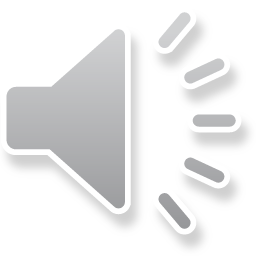 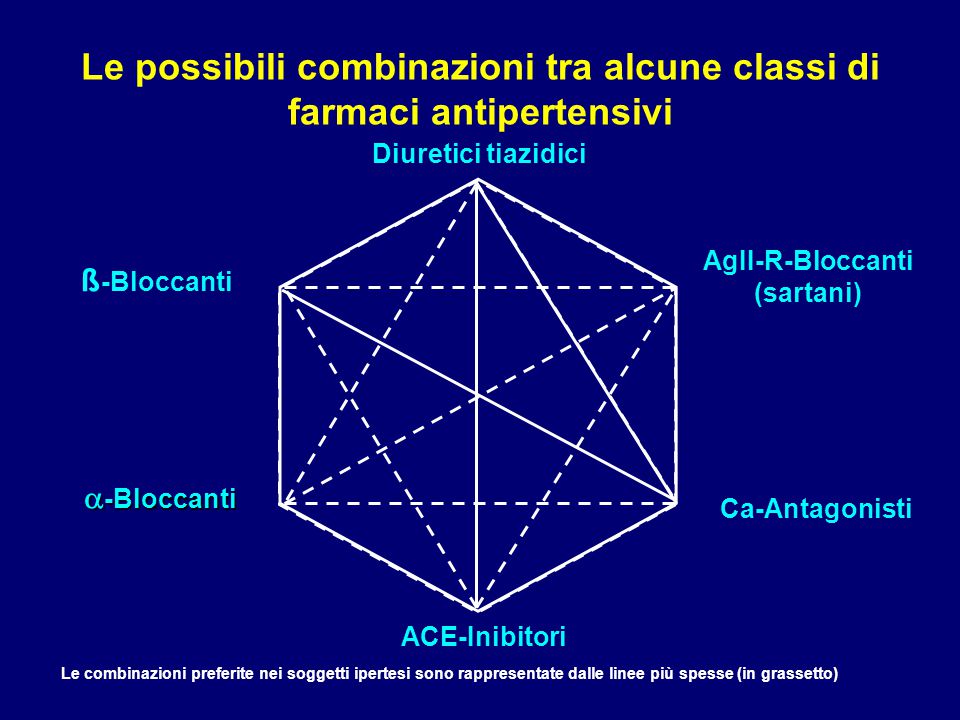 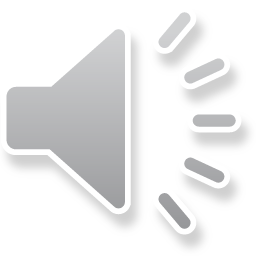